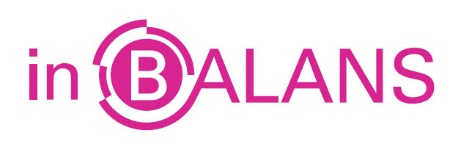 Human capital
Investering in menselijk kapitaal.
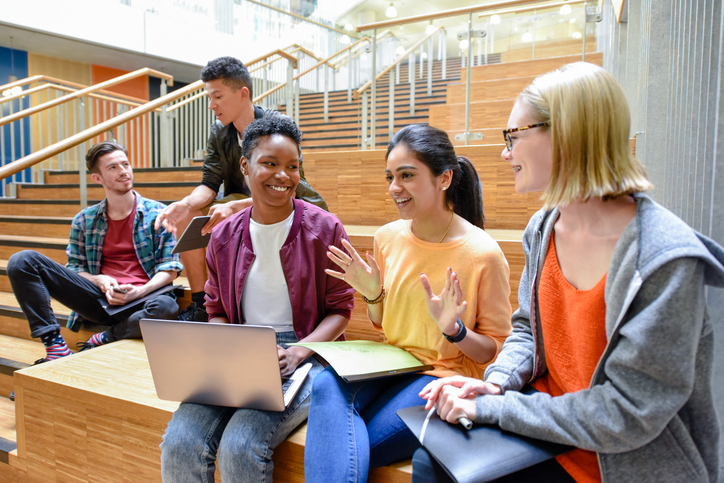 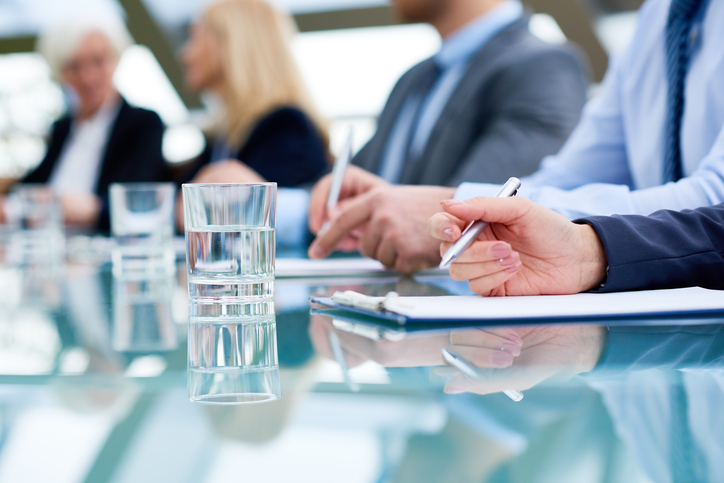 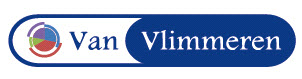 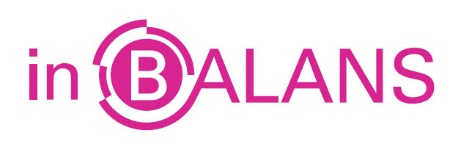 Permanente educatie
Levenslang leren om je vak bij te houden en nieuwe methoden en technieken te leren.
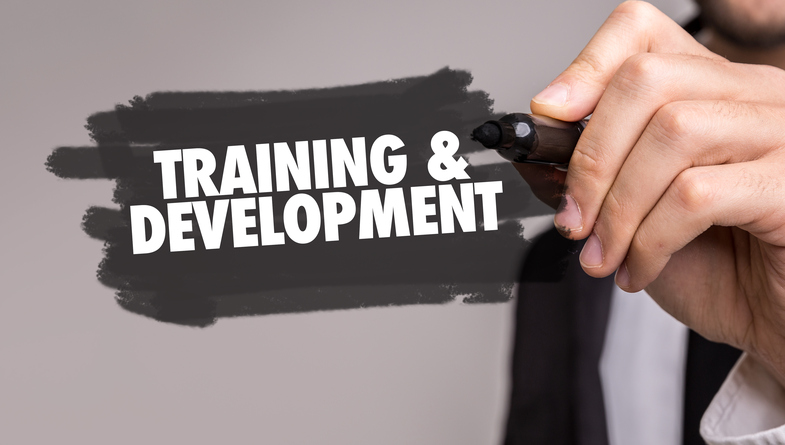 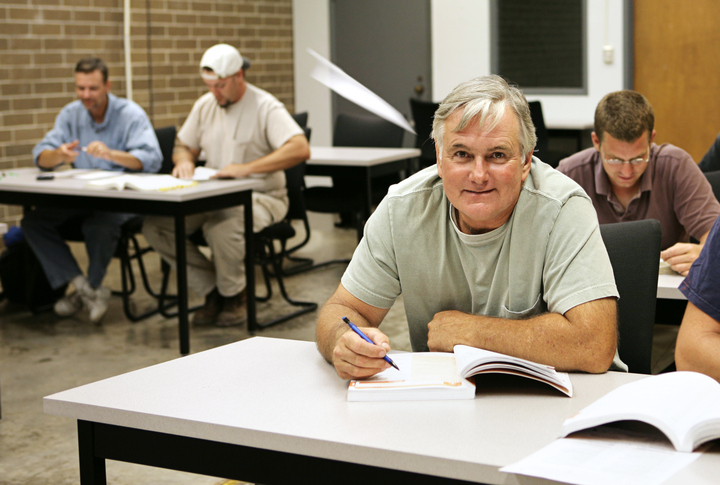 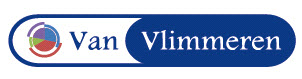 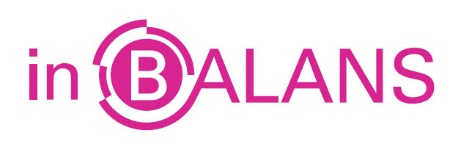 Leren
Vooral voor jezelf
Meer dan alleen voor werk
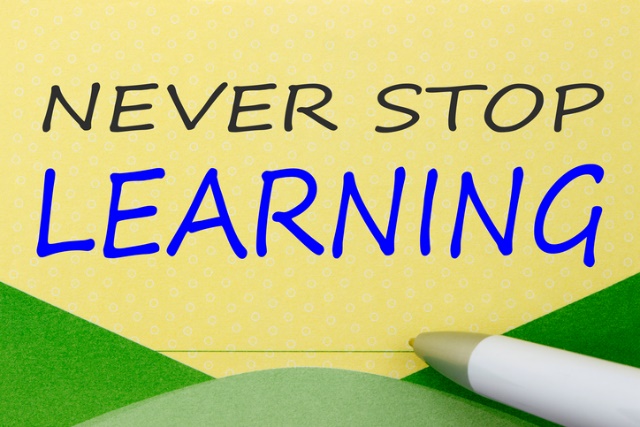 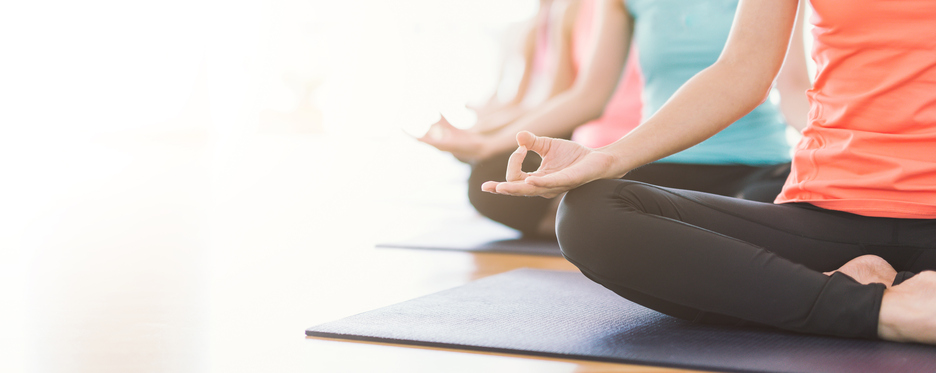 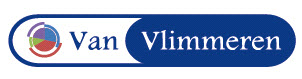